FONDO MUNICIPAL PARA EL REINTEGRO DEL IVA
Una solución que genera más recursos para los municipios y mejores respuestas para los vecinos
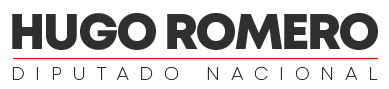 SITUACIÓN DE LOS MUNICIPIOS FRENTE AL I.V.A
Los Municipios están exentos de I.V.A.
1
Por lo que pagan un impuesto que luego no descargan vía declaración jurada.
En el precio de las compras de bienes y servicios que hace el Municipio está incluido el I.V.A.
2
Generalmente el 21%.
Del total de I.V.A que pagan todos los Municipios, se les reintegra el 7,6% vía coparticipación.
3
Ese 7,6% se divide entre todos los municipios de cada provincia.
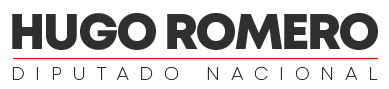 GASTO CONSOLIDADO DE LOS MUNICIPIOS
En promedio, el 39% del presupuesto municipal se destina a compras de bienes y servicios que incluyen I.V.A
Gastos municipales consolidados - Ejecución 2017
Miles de pesos
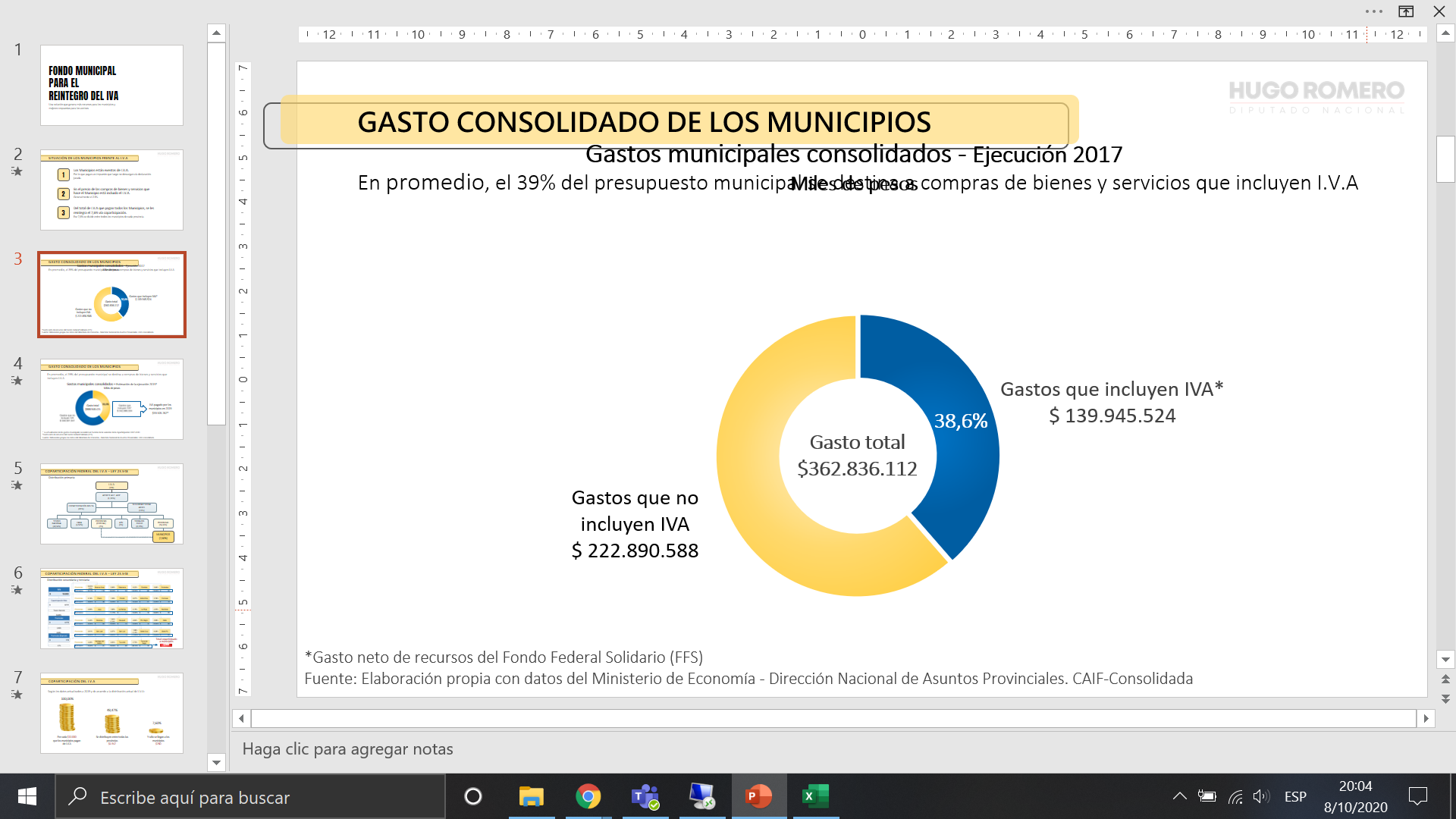 38,6%
*Gasto neto de recursos del Fondo Federal Solidario (FFS)
Fuente: Elaboración propia con datos del Ministerio de Economía - Dirección Nacional de Asuntos Provinciales. CAIF-Consolidada
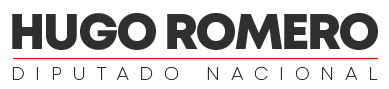 GASTO CONSOLIDADO DE LOS MUNICIPIOS
En promedio, el 39% del presupuesto municipal se destina a compras de bienes y servicios que incluyen I.V.A
Gastos municipales consolidados – Estimación de la ejecución 20191
Miles de pesos
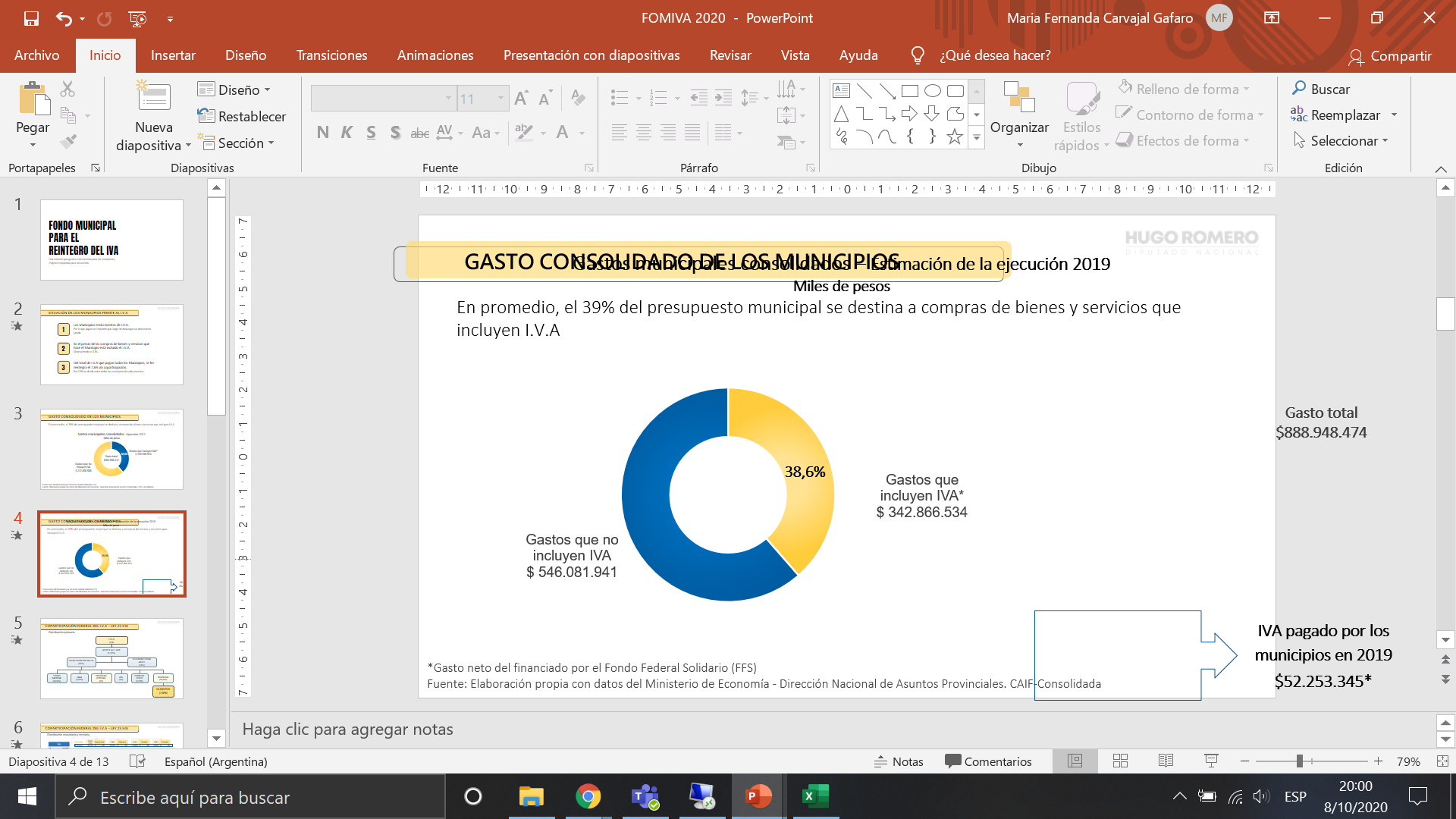 IVA pagado por los municipios en 2019
$59.505.762*
Gasto total
$888.948.474
1. La actualización de los gastos municipales se realizó en función de la variación de la coparticipación 2017-2019 
*Gasto neto de recursos del Fondo Federal Solidario (FFS)
Fuente: Elaboración propia con datos del Ministerio de Economía - Dirección Nacional de Asuntos Provinciales. CAIF-Consolidada
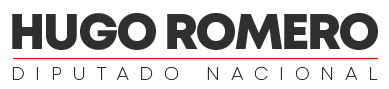 COPARTICIPACIÓN FEDERAL DEL I.V.A – LEY 23.548
Distribución primaria
I.V.A
(21%)
APORTE AUT. AFIP
(1,90%)
COPARTICIPACIÓN BRUTA
(89%)
SEGURIDAD SOCIAL ANSES
(11%)
TESORO NACIONAL
(38,14%)
PROVINCIAS (ESPECIAL)
(2%)
ATN
(1%)
PROVINCIAS
(54,66%)
CABA
(3,50%)
TIERRA DEL FUEGO
(0,70%)
MUNICIPIOS
(7,60%)
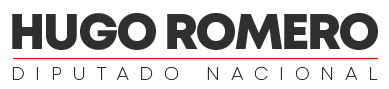 COPARTICIPACIÓN FEDERAL DEL I.V.A – LEY 23.548
Distribución secundaria y terciaria
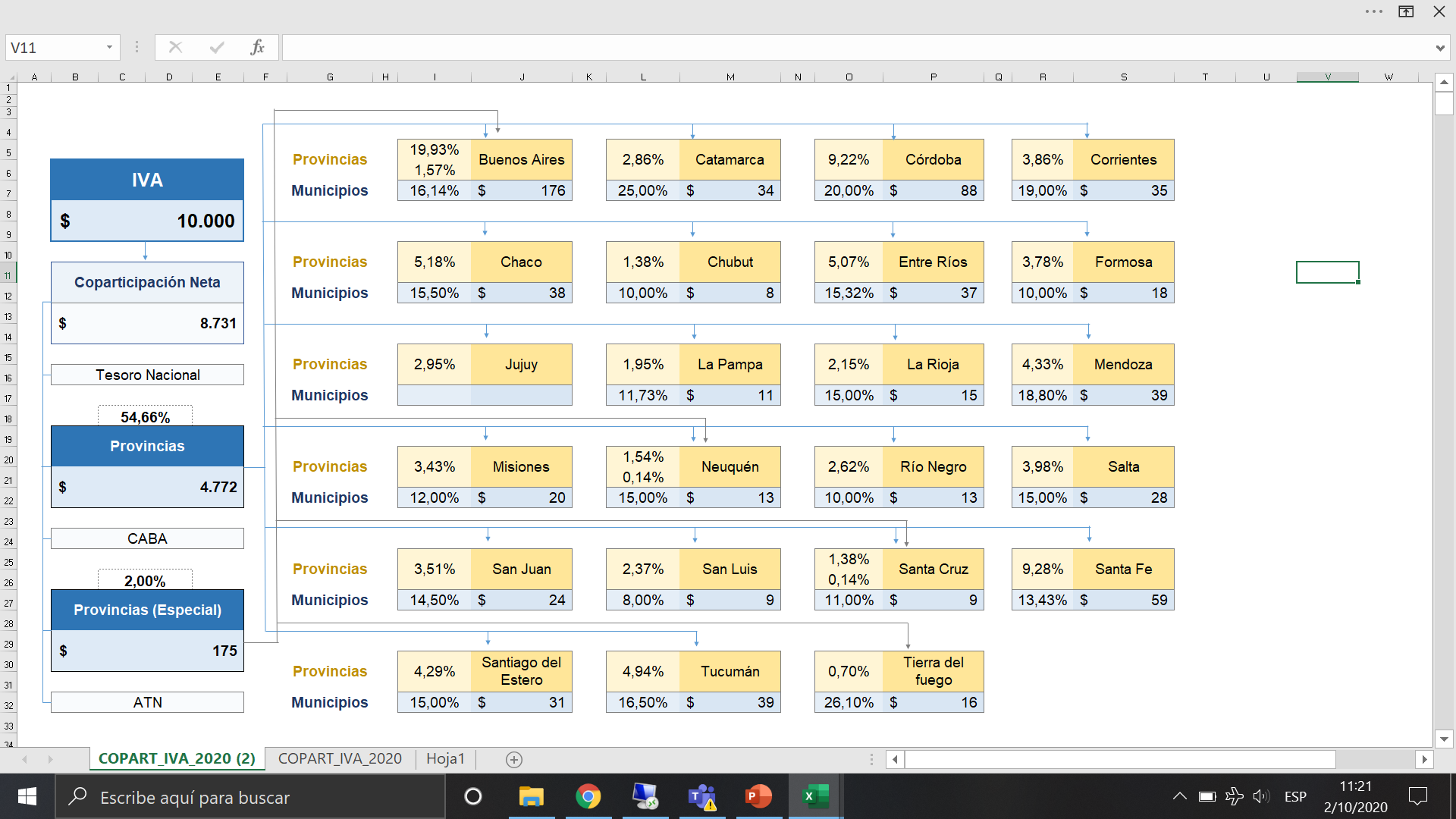 Total coparticipado a municipios
$760
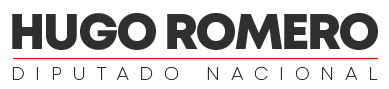 COPARTICIPACIÓN DEL I.V.A
Según los datos actualizados a 2019 y de acuerdo a la distribución actual del I.V.A:
100,00%
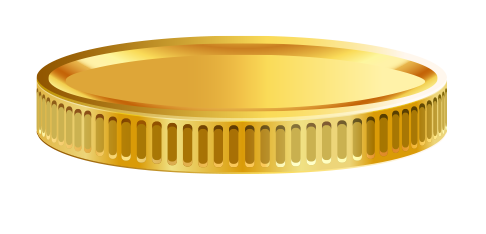 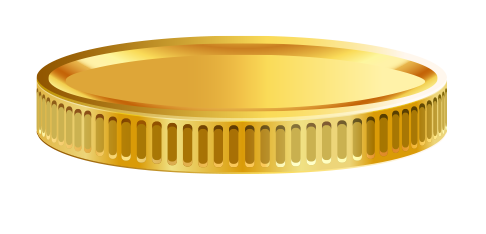 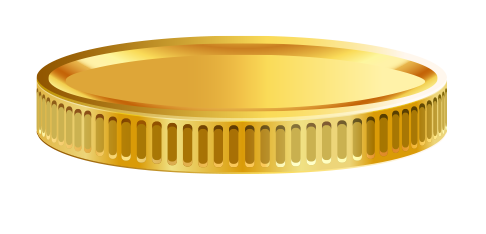 49,47%
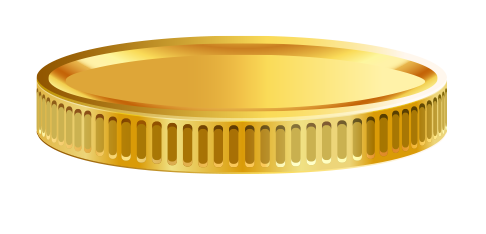 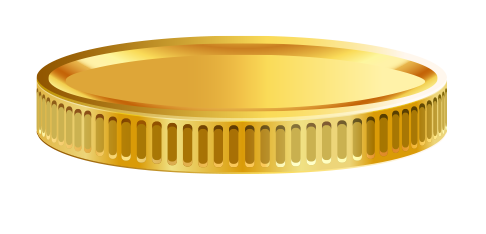 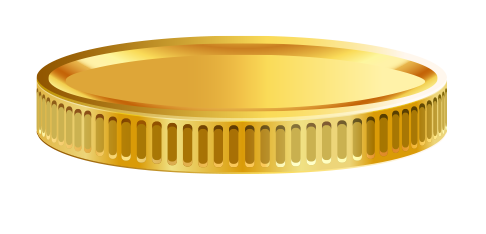 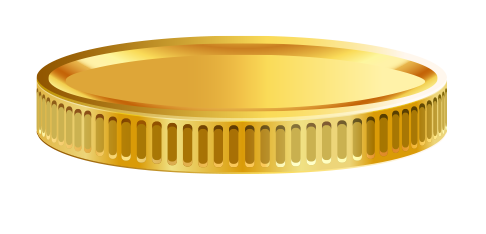 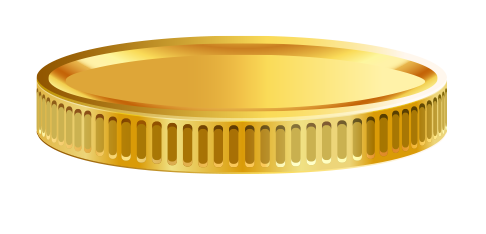 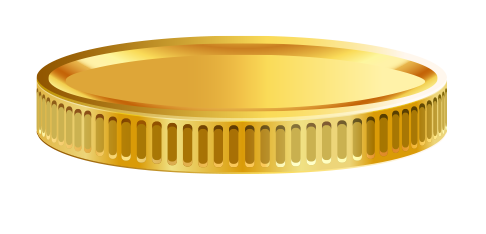 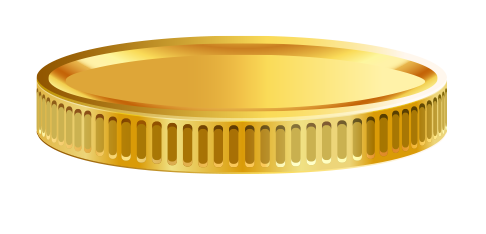 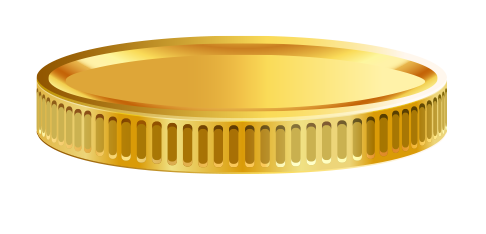 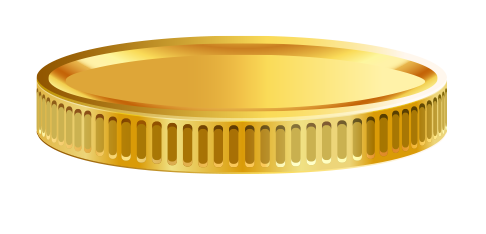 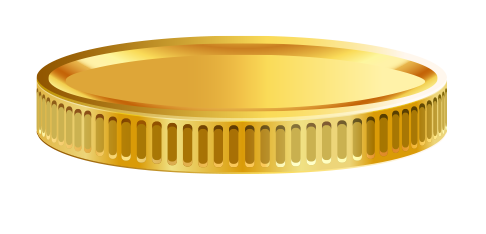 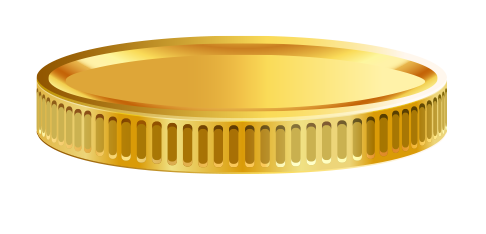 7,60%
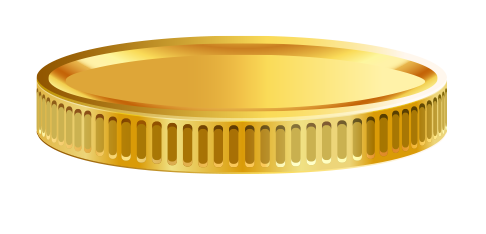 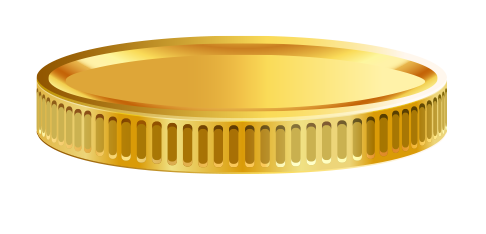 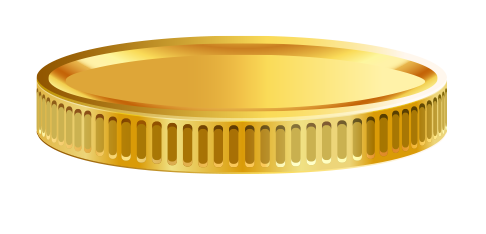 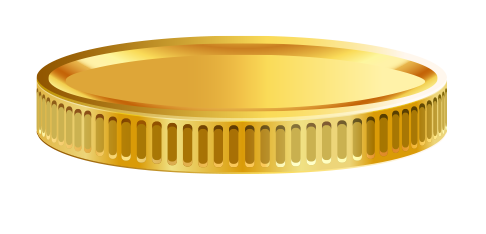 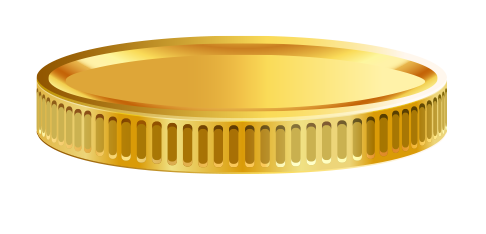 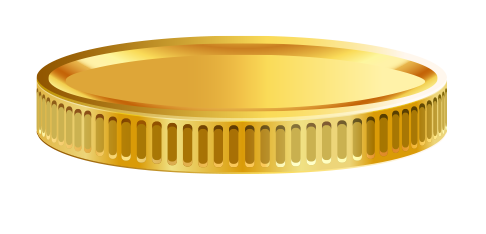 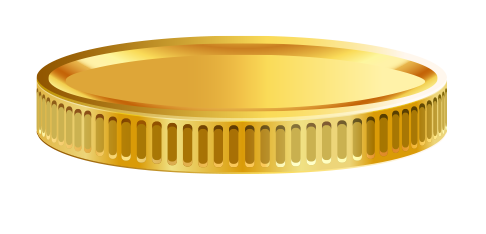 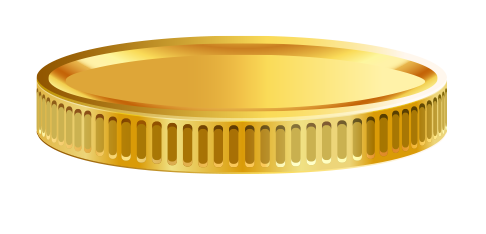 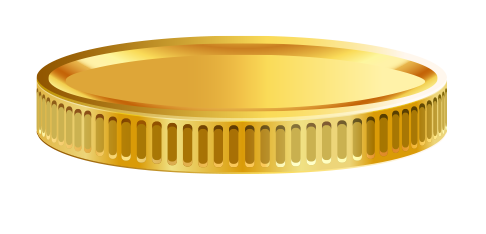 Por cada $10.000 
que los municipios pagan de I.V.A
Se distribuyen entre todas las provincias
$4.947
Y sólo se llegan a los municipios
$760
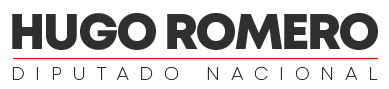 LA PROPUESTA FOMIVAFondo Municipal para el reintegro del IVA
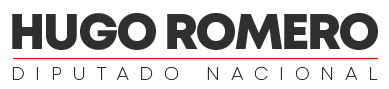 ¿QUÉ ES EL FOMIVA?
El fondo es un canal para REINTEGRAR a los gobiernos locales una parte de lo que pagan de IVA, brindándoles la oportunidad de ejecutar OBRAS DE INFRAESTRUCTURA de forma AUTÓNOMA, mediante un sistema TRANSPARENTE y AUTOMÁTICO.
Con FOMIVA
Sin FOMIVA
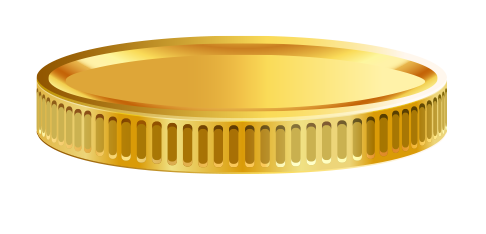 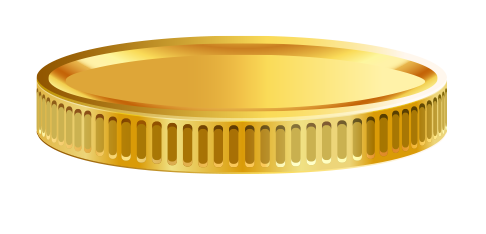 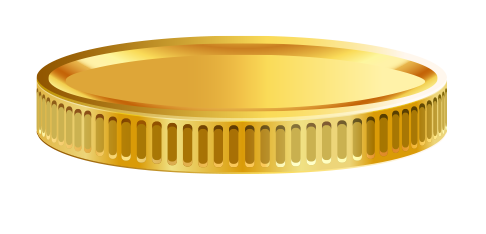 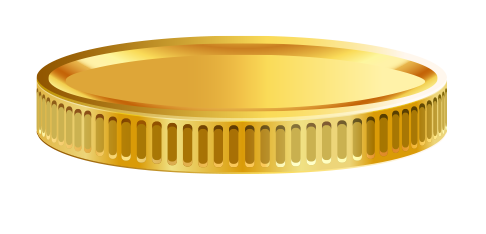 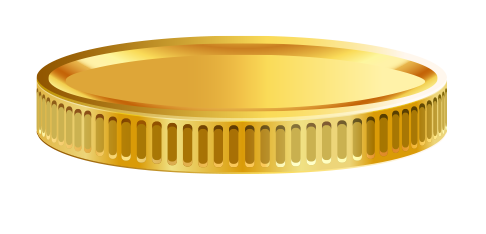 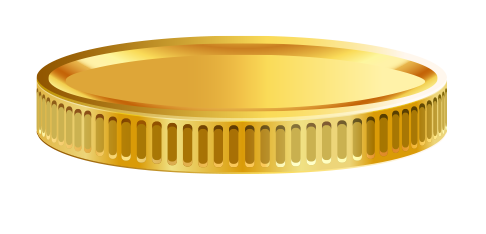 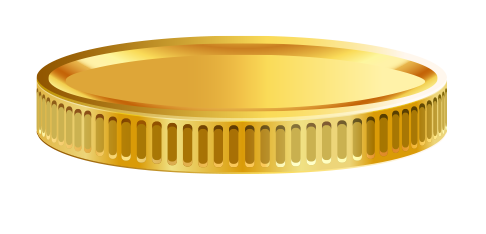 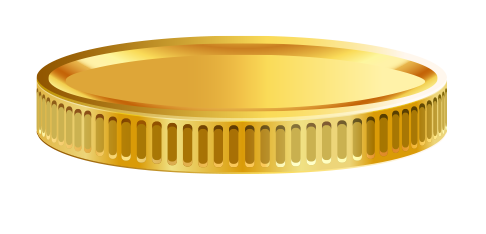 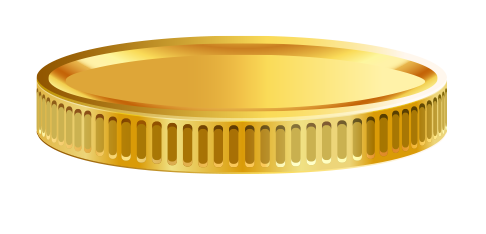 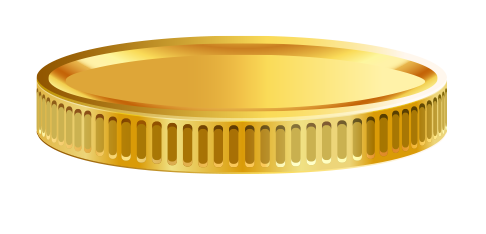 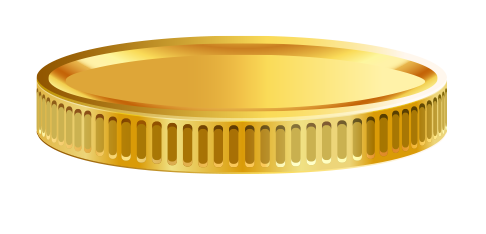 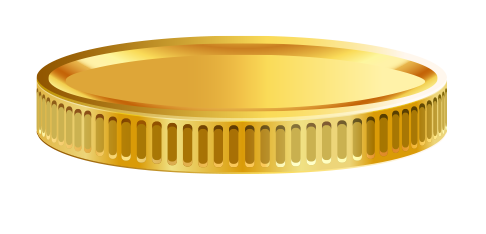 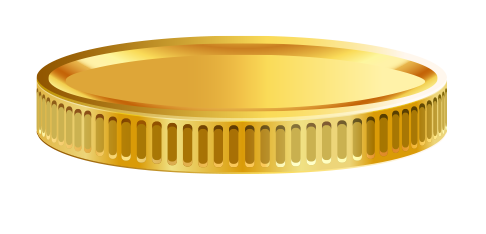 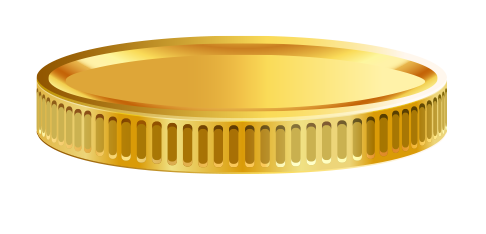 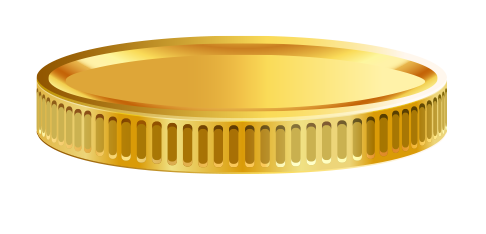 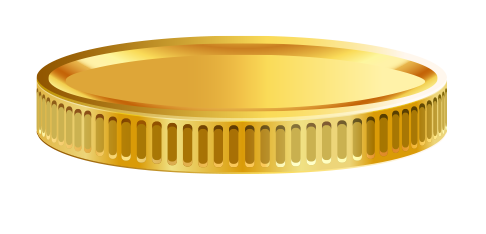 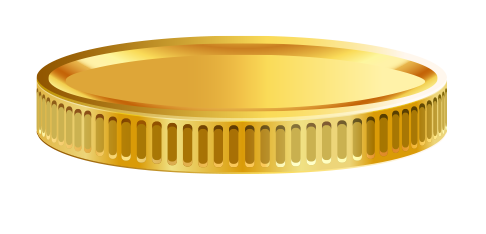 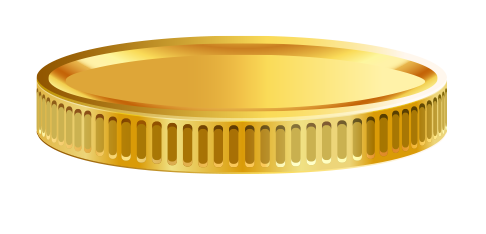 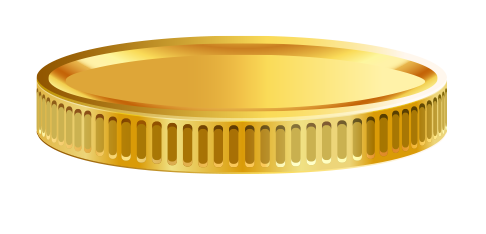 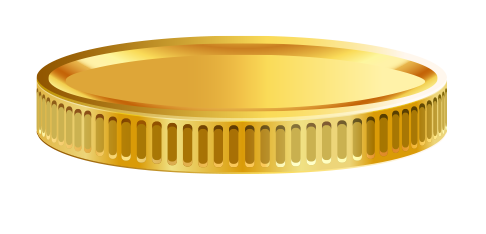 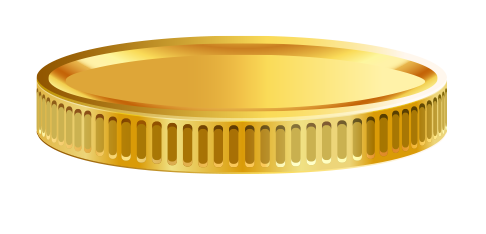 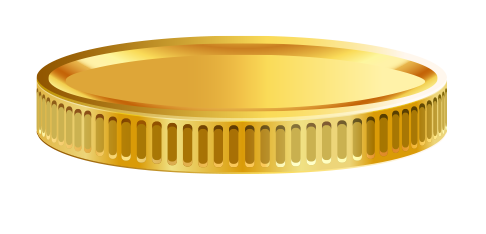 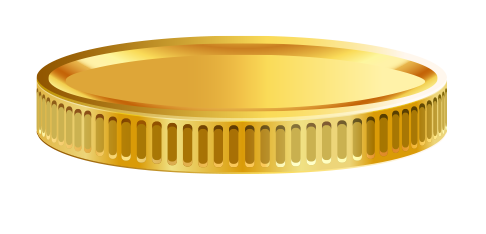 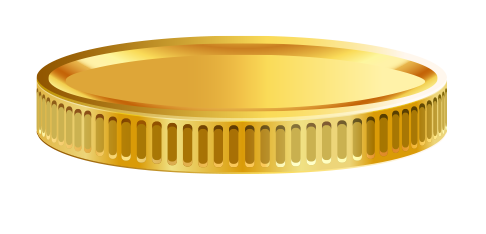 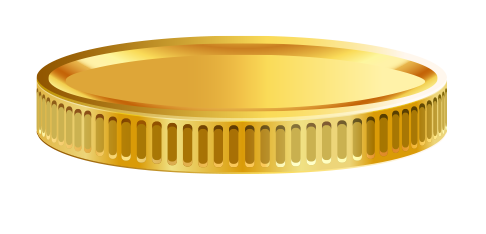 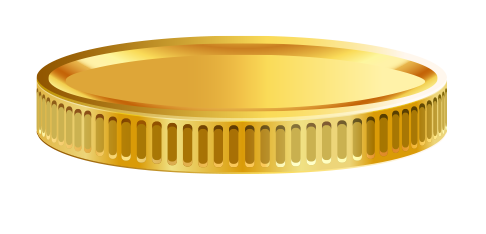 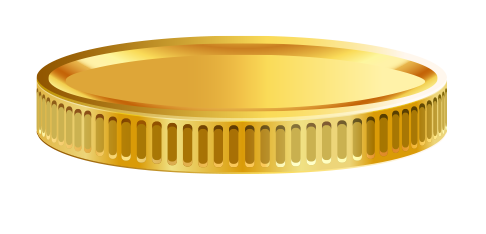 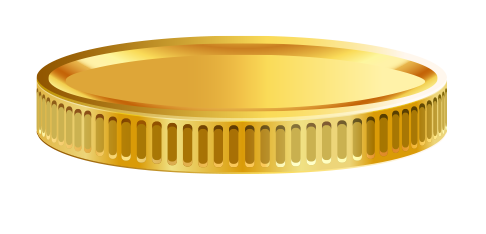 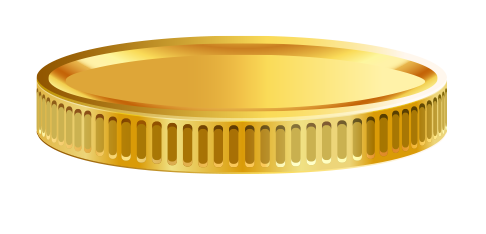 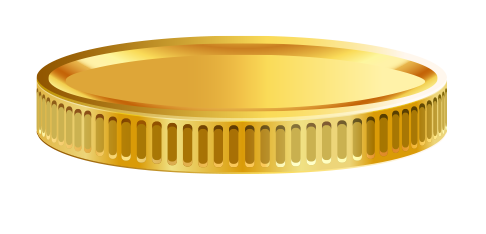 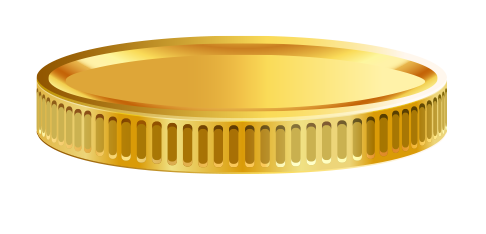 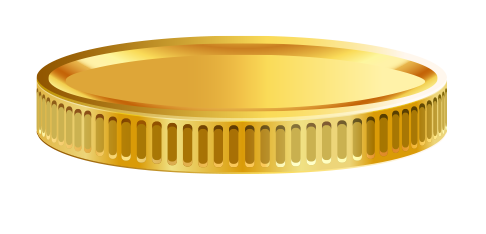 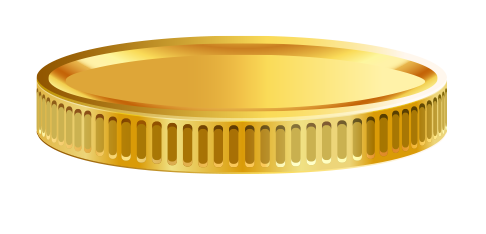 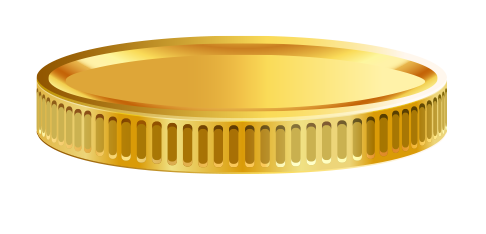 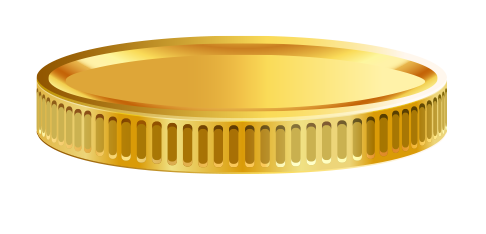 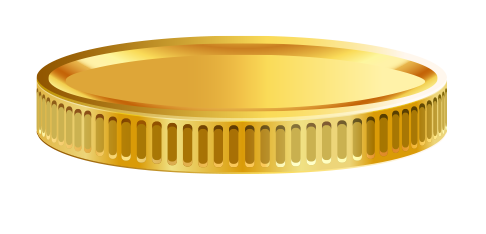 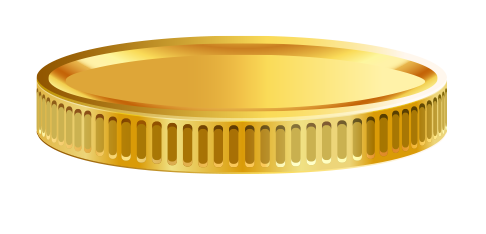 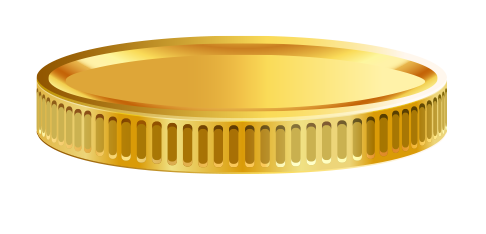 Los municipios reciben 7,60% 
de su pago de IVA
Los municipios recibirán en promedio el
 31,3%  de su pago de IVA
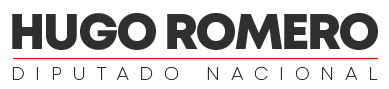 ¿CUÁLES SON SUS BENEFICIOS?
PROMUEVE LA AUTONOMÍA LOCAL
En promedio, sólo el 40% de los recursos municipales son de origen propio. En general los estados locales presentan gran dependencia de la coparticipación.
FOMENTA LA INFRAESTRUCTURA
El Fondo se destinará a la ejecución de obras de infraestructura sanitaria, educativa, hospitalaria, de vivienda y/o vial.
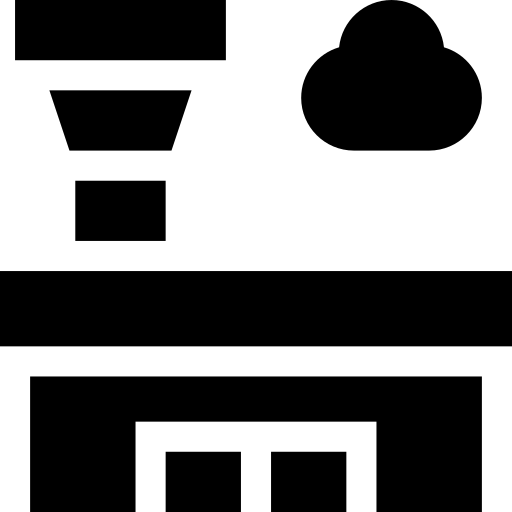 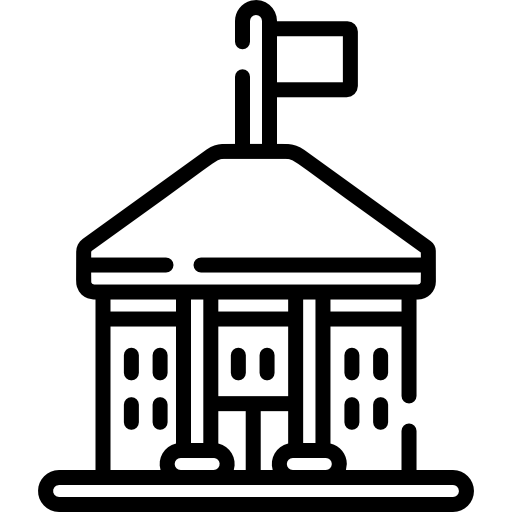 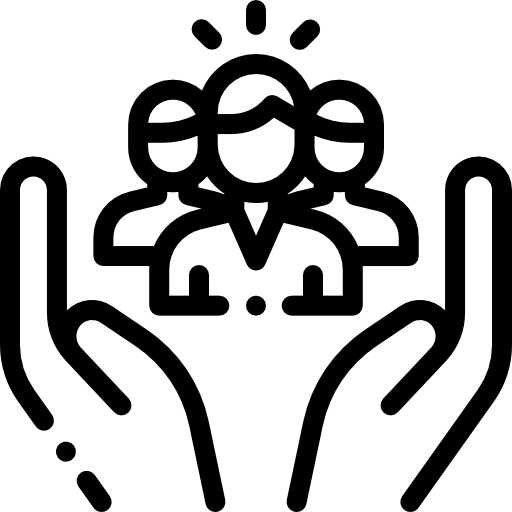 ES UN CANAL EFICAZ
El fondo representará un incremento de hasta un 21,3% de la obra pública local, con un costo para el tesoro nacional de sólo el 0,071% del PIB*
Canaliza los recursos a donde las necesidades son más próximas: los municipios.
ROBUSTECE EL FEDERALISMO
El fondo representa el incremento de recursos distribuidos de manera automática y de federal.
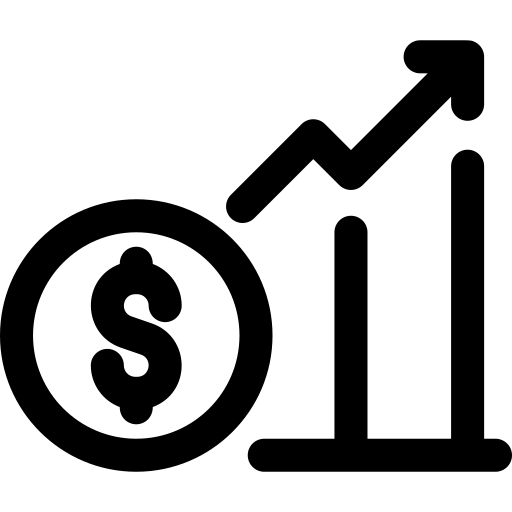 *Participación según valores 2019.
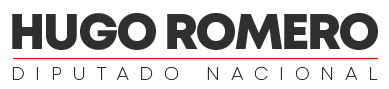 ¿CÓMO SE DISTRIBUYE?
La nueva distribución del I.V.A para los municipios se realizará en función de la población de cada municipio
*Proyectado como el importe de la devolución por FOMIVA sobre la Inversión Real Directa (IRD)ejecutada en el ejercicio base de cálculo. 
IRD (sin IVA) / Gastos en Bienes de consumo, servicios e IRD (sin IVA)=35,77%
IRD (sin IVA) / Gasto total = 13,84%
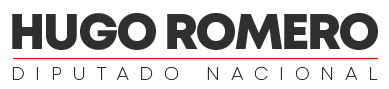 ¿CÓMO FUNCIONA EL FOMIVA?
Presenta una Declaración Jurada
Con periodicidad mensual
Recibe una transferencia automática del BNA
En los 15 días posteriores a la DDJJ
El municipio paga IVA
En su ejecución presupuestaria habitual
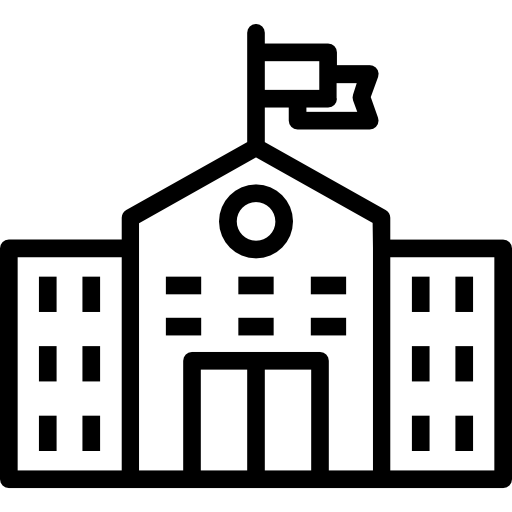 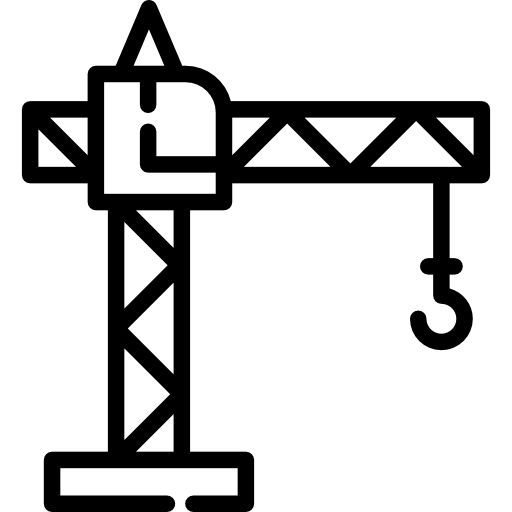 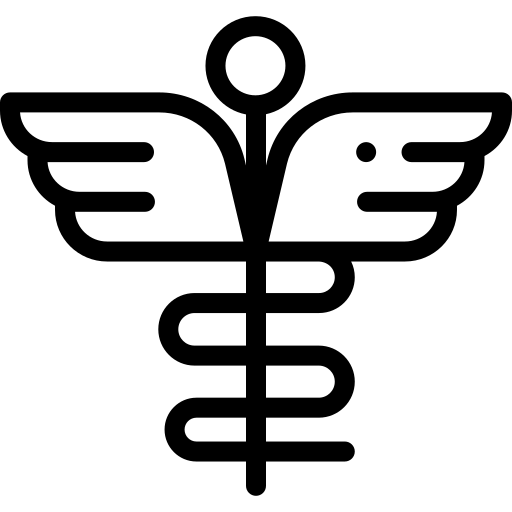 2
3
1
4
EL MUNICIPIO PODRÁ INVERTIR EN OBRAS DE INFRAESTRUCTURA
¡GRACIAS!
@VHROMEROV
3515891075
hr@hugo-romero.com.ar
www.hugo-romero.com.ar